Сотрудничество профессиональной образовательной организации со священнослужителями Рославльского благочиния Смоленской епархии по духовно-нравственному воспитанию обучающихся
Сорокина Ольга Викторовна, 
преподаватель СОГБОУ СПО «Рославльский техникум промышленности и сферы обслуживания»
«Смоленщина является исконной землей Святой Руси. Церковная ее история полна памятными событиями, именами, датами, значимыми не только для местного прошлого, но и для духовной истории России. Более того, именно из таких земель складывалось единое духовное целое, которое мы называем сегодня нашей великой национальной культурой». 
     
Патриарх Московский и всея Руси Кирилл
Подписание соглашения о духовном и гражданском сотрудничестве
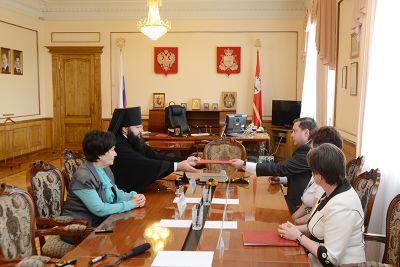 «Особая сфера воспитательной работы  -  ограждение детей, подростков и юношества от одной из самых больших бед  - пустоты души, бездуховности… Настоящий человек начинается там, где есть святыни души…  »
« Есть много родов воспитания, но всех выше должно стоять образование нравственное»
«Там, где не велик 
нравственный облик,
 нет
порядочного человека»
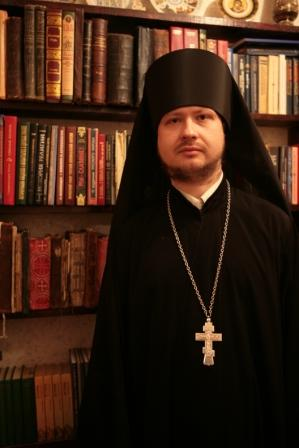 Наши первые шаги в деле православного воспитания  молодежи поддерживал и направлял отец Рафаил (Ивочкин)
Воспитание чувства патриотизма, активной гражданской позиции, сопричастности к героической истории Российского государства, готовности служить Отечеству
Раскрытие определяющей роли Православия в становлении культурных и духовно-нравственных традиций русского народа, гражданских основ Российского государства
Задачи духовно-нравственного и патриотического воспитания
Консолидация и координация деятельности   семьи, образовательного учреждения, общественности в духовно-нравственном воспитании студентов
Формирование духовно-нравственных ориентиров на основе традиционных общечеловеческих и христианских ценностей
ДУХОВНО-НРАВСТВЕННОЕ  ВОСПИТАНИЕ В
 СОГБОУ СПО «Рославльский техникум промышленности и сферы обслуживания»
Аудиторная работа: уроки  истории православной культуры земли Смоленской; литературы; истории; географии; ОБЖ;  деловой культуры; обществознания и права;

Классные часы по духовно-нравственному и патриотическому воспитанию;

Внеаудиторная работа:  Экскурсии в Спасо-Преображенский  монастырь и другие православные храмы города и Рославльского благочиния; участие в Сретенских встречах, проводимых Православной гимназией № 2; посещение выставок и музеев; организация походов, конкурсов, концертов.

Особое внимание уделяется разноплановой работе с ветеранами войны и труда.
Памяти погибших и репрессированных
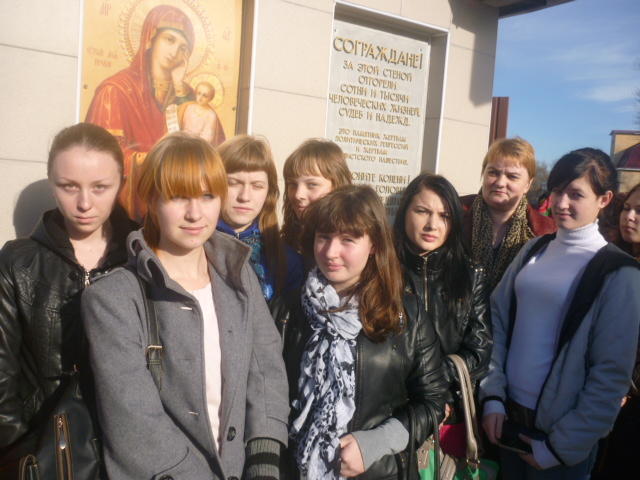 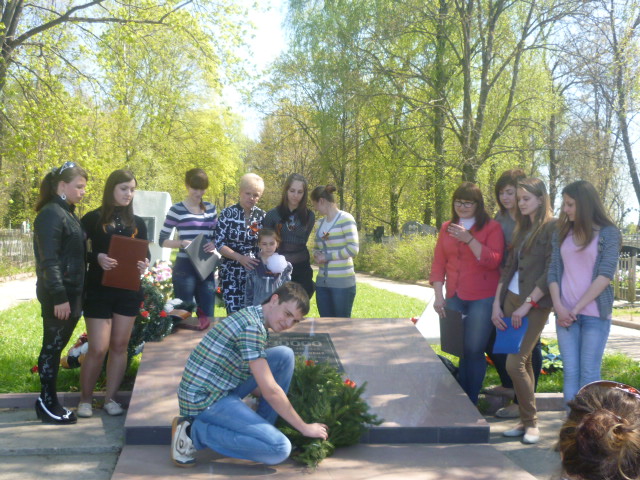 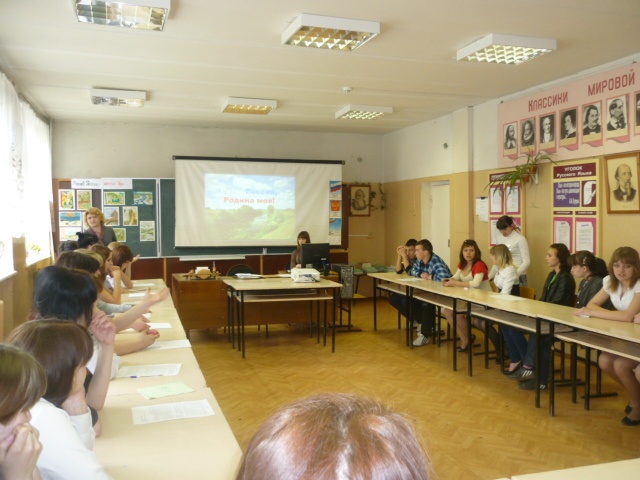 Малой Родине посвящается
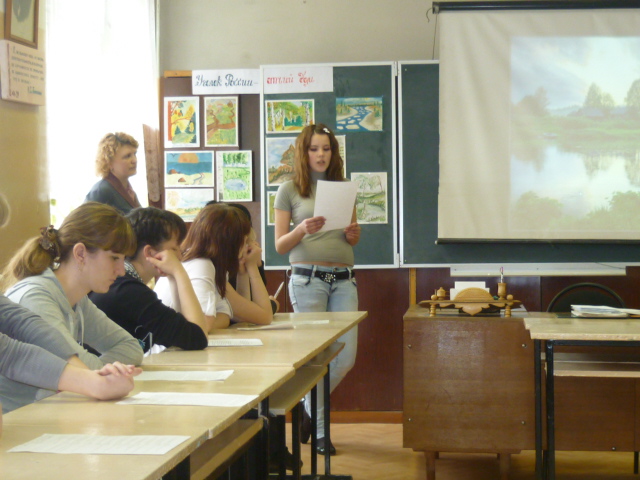 Традиционные выставки православной литературы
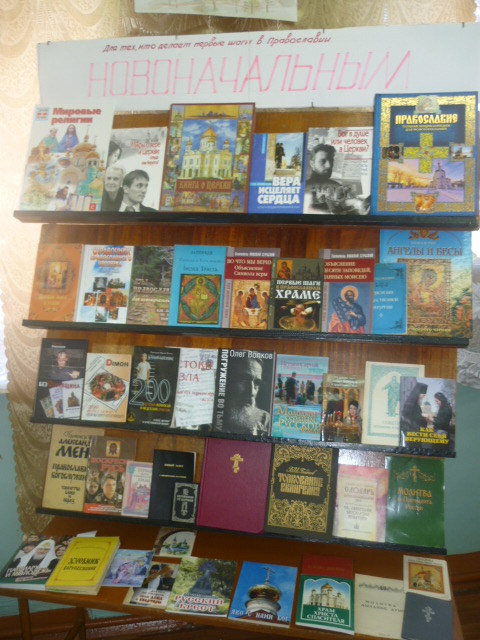 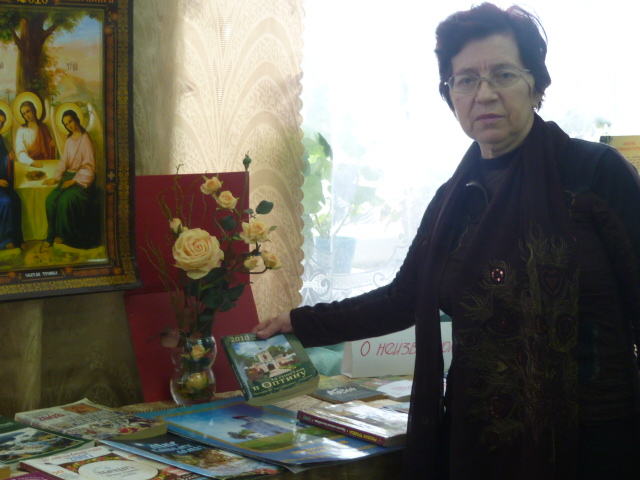 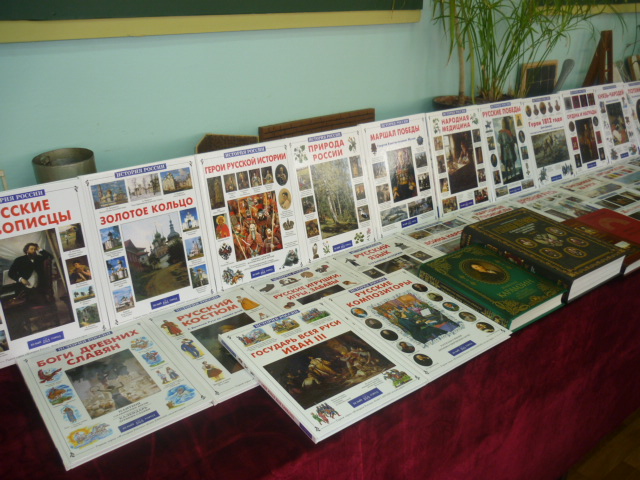 Крестный ход в день Казанской иконы Божией Матери
Посещаем храмы Рославля и Смоленска
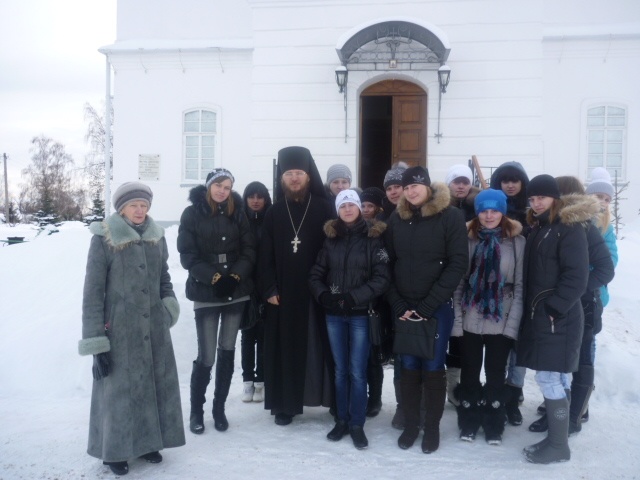 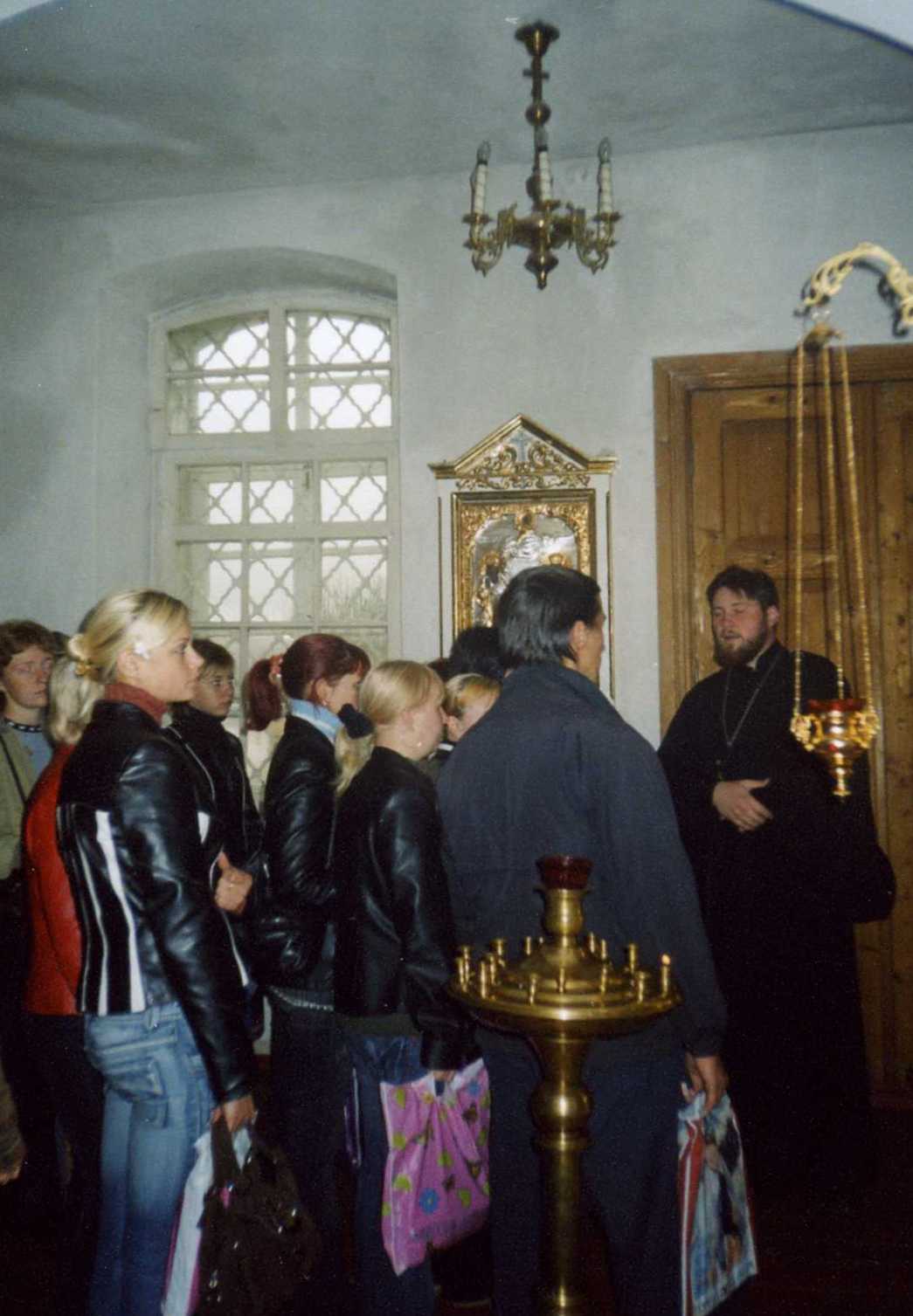 Экскурсии в музей Православной гимназии №2
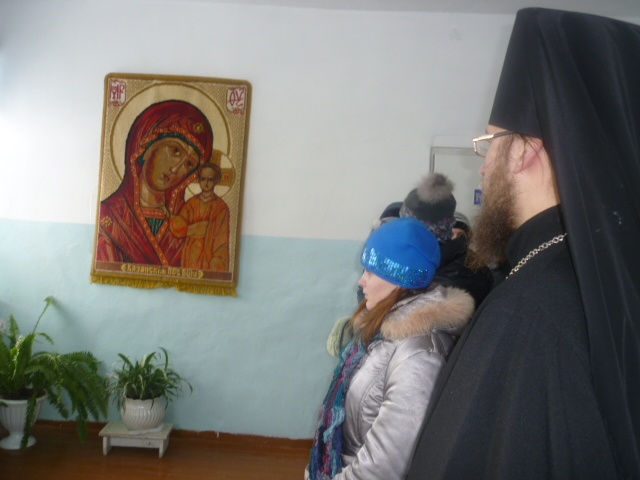 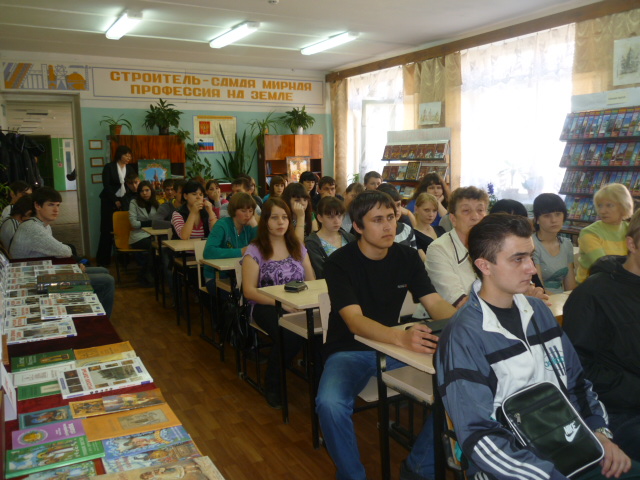 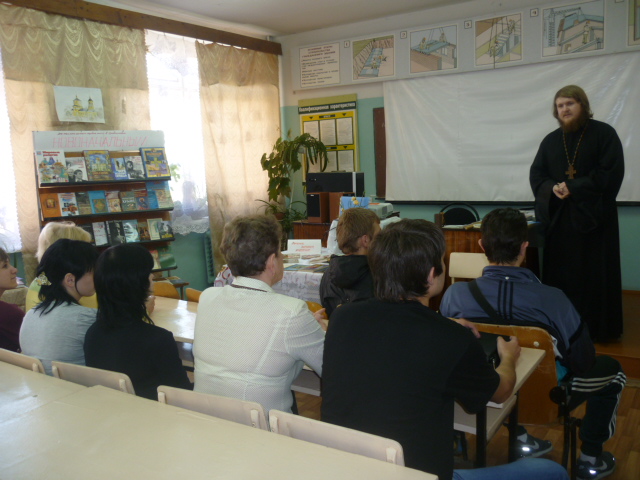 Встречи на Страстной неделе
Фестиваль православной культуры «Отечество
                                               моё православное»
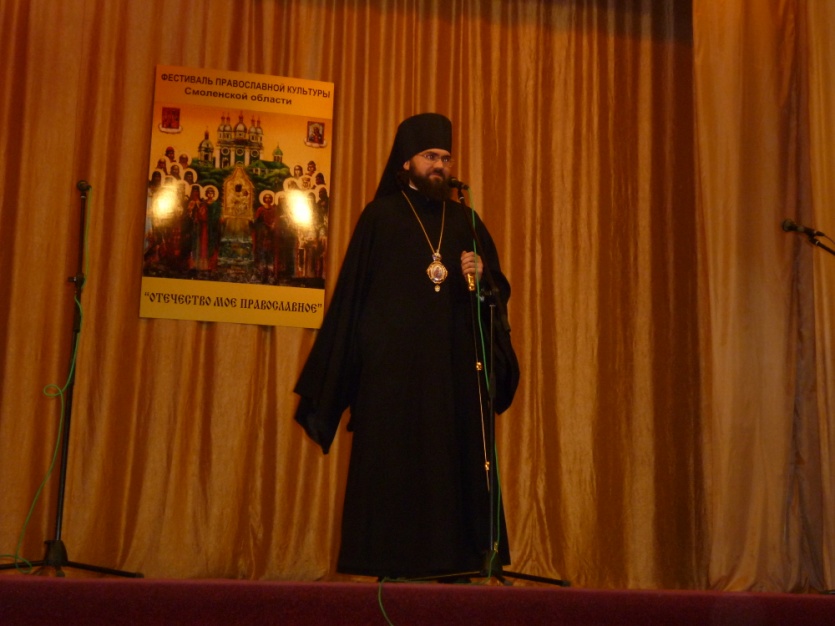 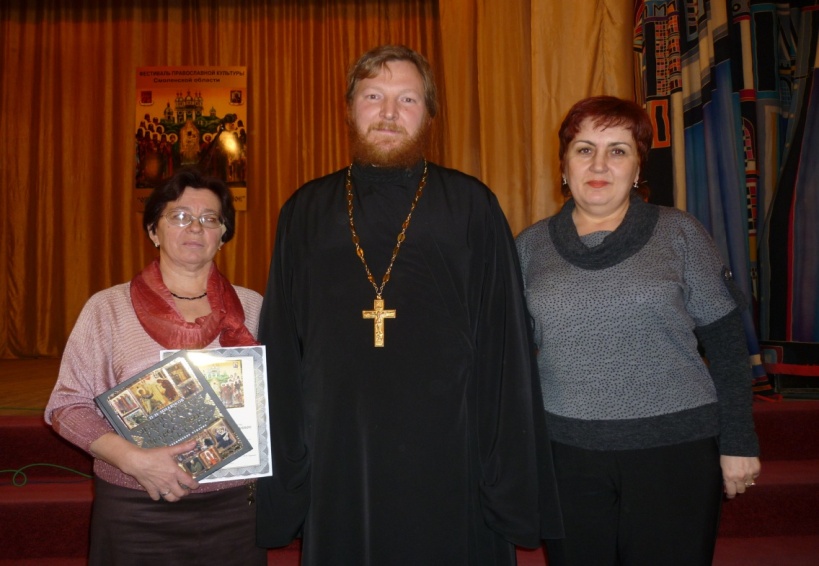 Областной семинар по духовно – нравственному воспитанию «Проблемы и перспективы внедрения дисциплин духовно – нравственного направления в профессиональном образовании»
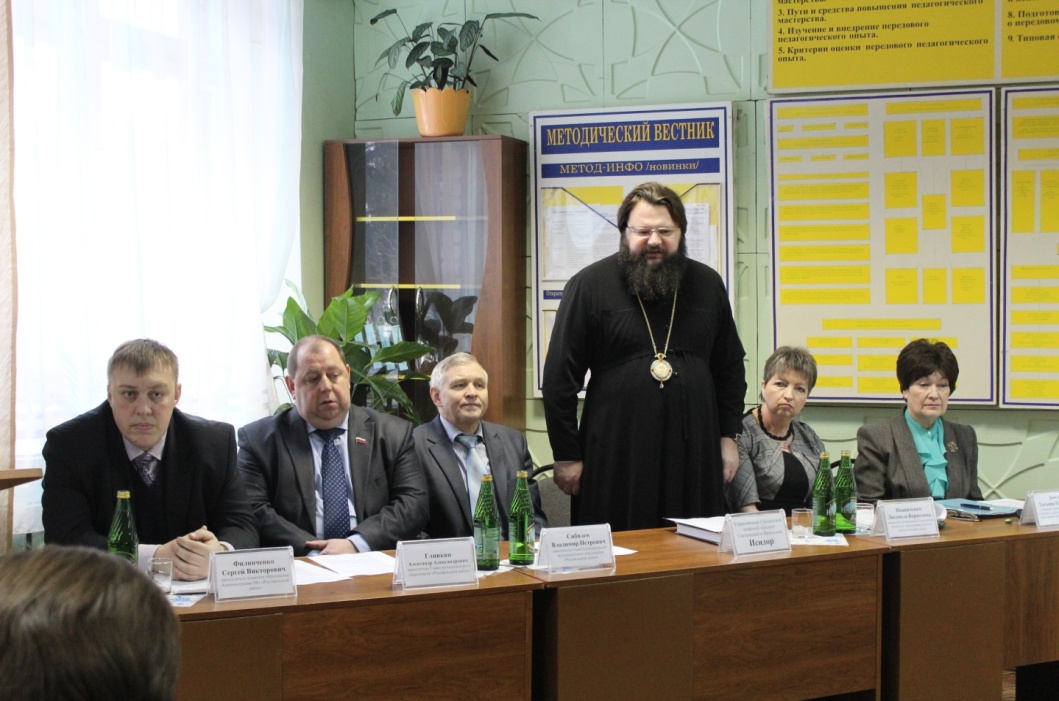 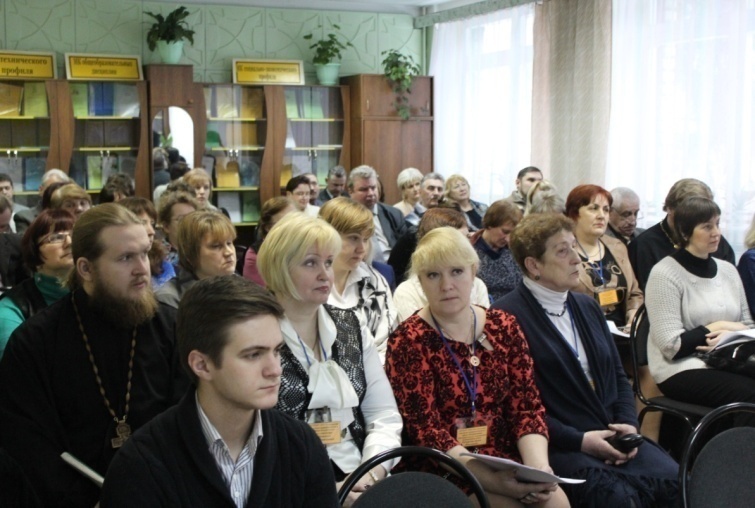 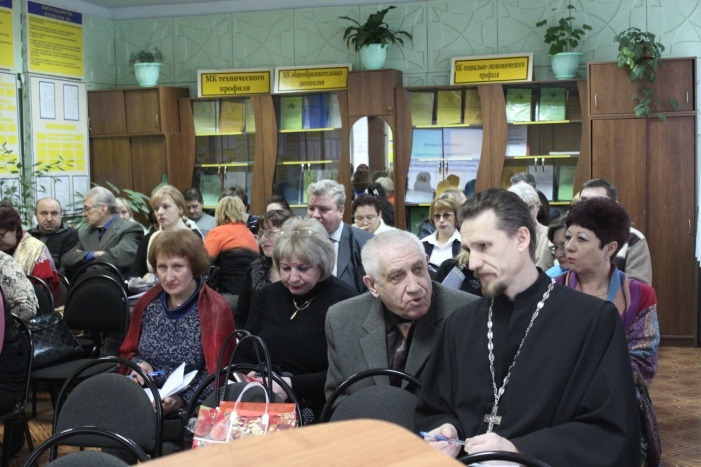 Открытый урок по Истории православной культуры земли Смоленской по благословению епископа Смоленского и Вяземского Исидора
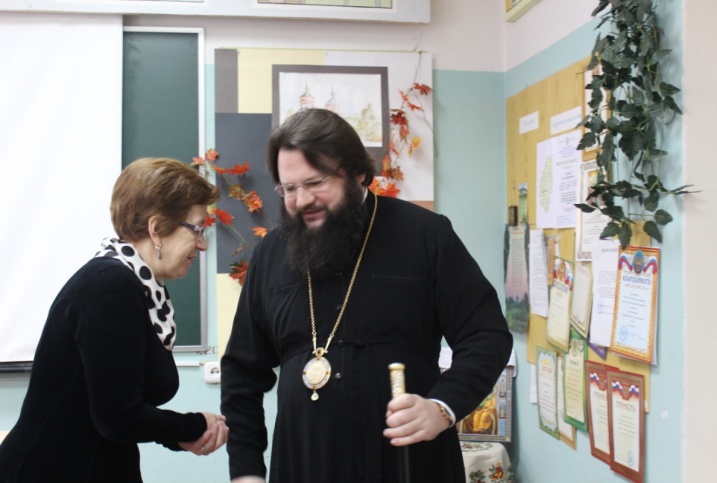 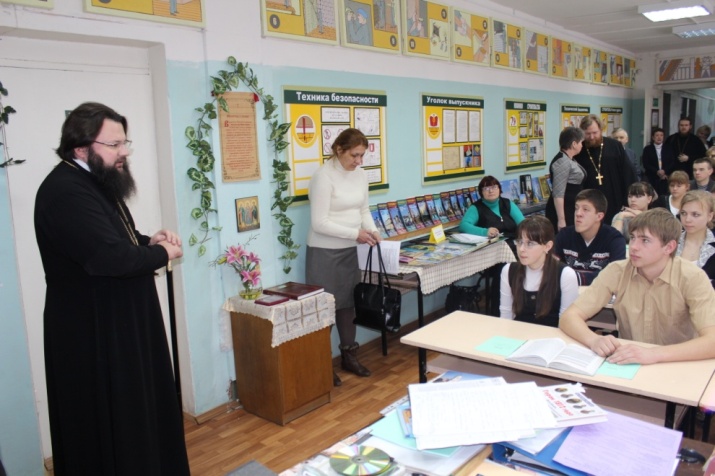 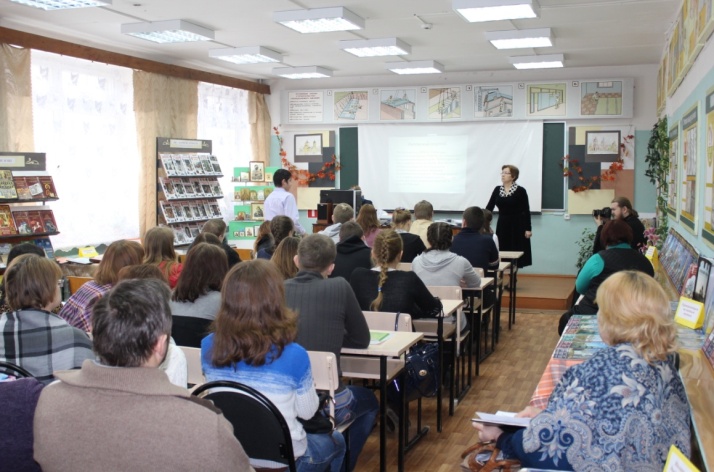 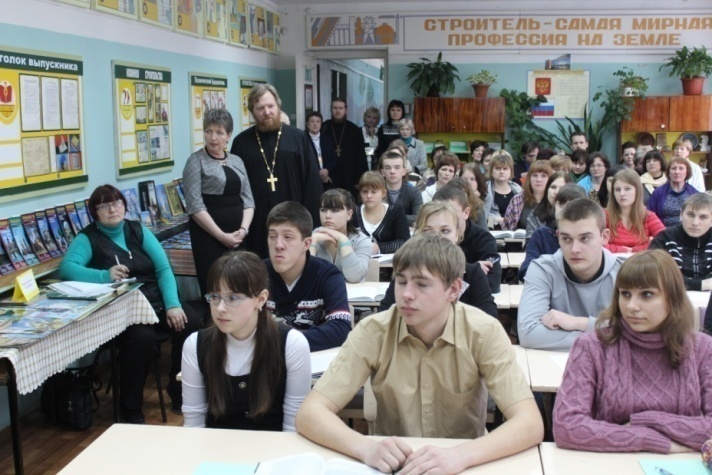 Работа коллектива техникума  по патриотическому  и духовно-нравственному воспитанию была оценена: 2012 год -  награждение Почетным знаком Правительства Российской Федерации
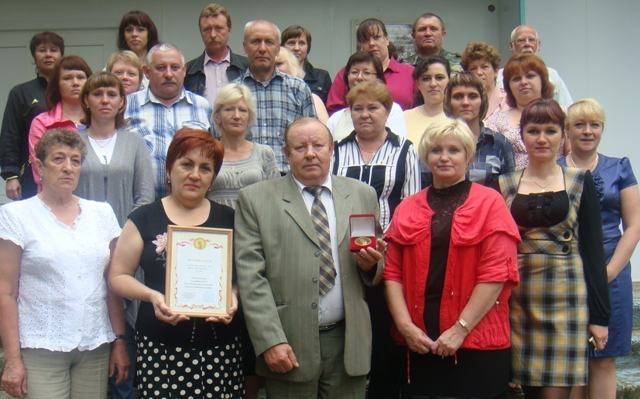 «… Мы должны научиться жить, не разрушая памятники, не разрушая прошлое. Опыт истории обогащает человека. <…> Если мы научимся жить в мире со своей совестью, научимся бороться за свои политические идеалы, не прибегая к цинизму, бороться за экономическое процветание, ни у кого ничего не отнимая, то в процессе этого созидательного труда у нас вырастут плоды примирения и согласия» 
Патриарх Московский и всея Руси Кирилл
Благодарю за внимание !